March 2010
Project: IEEE P802.15 Working Group for Wireless Personal Area Networks (WPANs)

Submission Title: Amplitude Modulated VLC Dimming Challenges
Date Submitted: March 2010	
Source: Rick Roberts, Praveen Gopalakrishnan [Intel Corporation]
Address:
Contact Information: 503-929-5624 [richard.d.roberts@intel.com]	
Re:
Abstract:	
Purpose:	
Notice:	This document has been prepared to assist the IEEE P802.15.  It is offered as a basis for discussion and is not binding on the contributing individual(s) or organization(s). The material in this document is subject to change in form and content after further study. The contributor(s) reserve(s) the right to add, amend or withdraw material contained herein.
Release:	The contributor acknowledges and accepts that this contribution becomes the property of IEEE and may be made publicly available by P802.15.
Slide 1
R. Roberts, P. Gopalakrishnan (Intel Labs)
<month year>
March 2010
Problem Statement

This presentation pertains to PHY 1 and PHY 2 type devices and the challenges that dimming poses.  In this presentation we’ll discuss:

1. While 802.15.7 must honor all dimming requests, it is not possible to support useful data communications under all dimming conditions.

2. The useful bit rate is dimming related; that is, for different dimming requirements the minimum bit rate varies.

3. The un-resolved issue is “ if the minimum bit rate is dimming dependent, then what bit rate shall be used for link establishment?”
Slide 2
R. Roberts, P. Gopalakrishnan (Intel Labs)
<month year>
March 2010
Assumptions

In regards to PHY 1 and PHY 2 … dimming is challenging and problematic.  

Assumptions in this presentation:

1. During amplitude modulation the LED is either ON or OFF

2. The optical rate is so high that intra-frame flicker is not a problem
Slide 3
R. Roberts, P. Gopalakrishnan (Intel Labs)
March 2010
<month year>
Terminology interpretation:

1. Intra-frame flicker has two possible causes (need to modify definition)
Optical rate (which we assumed is very high – so not a problem)
Frame modification to accommodate dimming (potential problem)





2. Inter-frame flicker is the flicker between frames
Requires compensation transmission between frames (no problem)
Active
Time
Comp
Time
Active
Time
Comp
Time
Active
Time
Comp
Time
Active
Time
Comp
Time
Active Data Frame
Active Data Frame
Compensation Frame
Active Data Frame
Slide 4
R. Roberts, P. Gopalakrishnan (Intel Labs)
<month year>
March 2010
Dimming impacts performance three ways:

1. Causes data rate reduction in OOK and range reduction in VPM.

2. Can cause dimming related intra-frame flicker in OOK and link reliability problems in VPM.

3. Given a minimum size link establishment packet and a practical dimming limit, a minimum data rate restriction is imposed.

We now qualitatively expound on these three points in the following slides.
Slide 5
R. Roberts, P. Gopalakrishnan (Intel Labs)
<month year>
March 2010
Point #1 – impact of dimming on data rate and range

As the LED dims, the energy available for amplitude modulated data transmission has to decrease. 

OOK impact: constant range with reduced data rate
 OOK sends data with either the LED full-on or full-off (stated assumption), so if the energy per bit stays constant then the data rate must be reduced (because of less available energy)
 This is manifested in the fact that to achieve dimming with OOK, intra-frame dead time must be inserted

VPM impact: constant data rate with reduced range
 As the light dims, VPM continues to send data at the same rate but with less energy per bit; hence, the range must be reduced
Slide 6
R. Roberts, P. Gopalakrishnan (Intel Labs)
<month year>
March 2010
Point #1 – impact of dimming on data rate and range (continued)

Impact of using OOK for link establishment and then switching to “dimmed VPM” for packet data transmission

According to the draft, VPM does link establishment using OOK (50% duty cycle VPM) and then switches to “dimmed VPM” (less than 50% duty cycle) for the packet body.
 Dead time is inserted between the OOK transmission and the VPM transmission to compensate for the OOK part of the frame


 It is possible that the link can be established at longer range than the packet body can be transmitted.  This will result in being able to connect but not being able to pass data.
OOK Link Establishment
Comp Time
VPM Data Body
Slide 7
R. Roberts, P. Gopalakrishnan (Intel Labs)
<month year>
March 2010
Point #2 - dimming related intra-frame flicker in OOK

Intra-frame dimming in OOK is achieved by the insertion of compensation time into the active frame.
Active
Time
Comp
Time
Active
Time
Comp
Time
Active
Time
Comp
Time
Active
Time
Comp
Time
Active Data Frame
If the repetition rate of the active and comp time becomes too low then flicker can start to occur
Active
Time
Comp
Time
Trep
Slide 8
R. Roberts, P. Gopalakrishnan (Intel Labs)
<month year>
March 2010
Point #2 - dimming related intra-frame flicker in OOK (cont.)

The minimum active time is determined by a null packet (no data body, as shown below)




PHY rates and corresponding active times for null packet:
5 kbps      40.8 msec
50 kbps    4.08 msec
100 kbps  2.04 msec
PHY Preamble
(124 bits)
PHY Header 
(40 bits)
MAC Header
(40 bits)
Slide 9
R. Roberts, P. Gopalakrishnan (Intel Labs)
<month year>
March 2010
Point #2 - dimming related intra-frame flicker in OOK (cont.)




The amount of required comp time is determined by three factors:
1. Number of bytes (bits) in a null packet (minimum length packet)
2. The bit rate used to transmit the null packet
3. The actual dimming required (i.e. necessary duty cycle)

The fact is - given any null packet length and reasonable bit rate, we can always find an extreme dimming requirement that will result in flicker; that is, in theory it is not possible to avoid intra-frame flicker due to dimming UNLESS we pragmatically state that at some degree of dimming we NO LONGER ATTEMPT data communications!
Active
Time
Comp
Time
Trep
Slide 10
R. Roberts, P. Gopalakrishnan (Intel Labs)
<month year>
March 2010
Point #3 - Given a minimum size link establishment packet and a practical dimming limit, a minimum data rate restriction is imposed
Trep
Active
Time
Comp
Time
Active
Time
Comp
Time
Active
Time
Comp
Time
Active
Time
Comp
Time
TA
TC
Active Data Frame
If Tc>0 then Trep = TA+TC <= Tflicker
TC = TA x Kdim where Kdim is the required dimming constant
TA = Lbits min x Trate where Trate = 1/(data rate)
Solving for Trate in terms of constants: Trate  Tflicker / {(1+ Kdim )Lbits min }
Slide 11
R. Roberts, P. Gopalakrishnan (Intel Labs)
<month year>
March 2010
Point #3 - Given a minimum size link establishment packet and a practical dimming limit, a minimum data rate restriction is imposed (cont.)
So for a given dimming constant and minimum length “null packet”, there is a minimum bit rate that can be used and still avoid flicker.

If Tc>0 then Trate  Tflicker / {(1+ Kdim )Lbits min }





If no constraints are placed on the dimming constant then in theory the minimum data rate, to avoid flicker, is unconstrained.

The question is “what to do about this”?
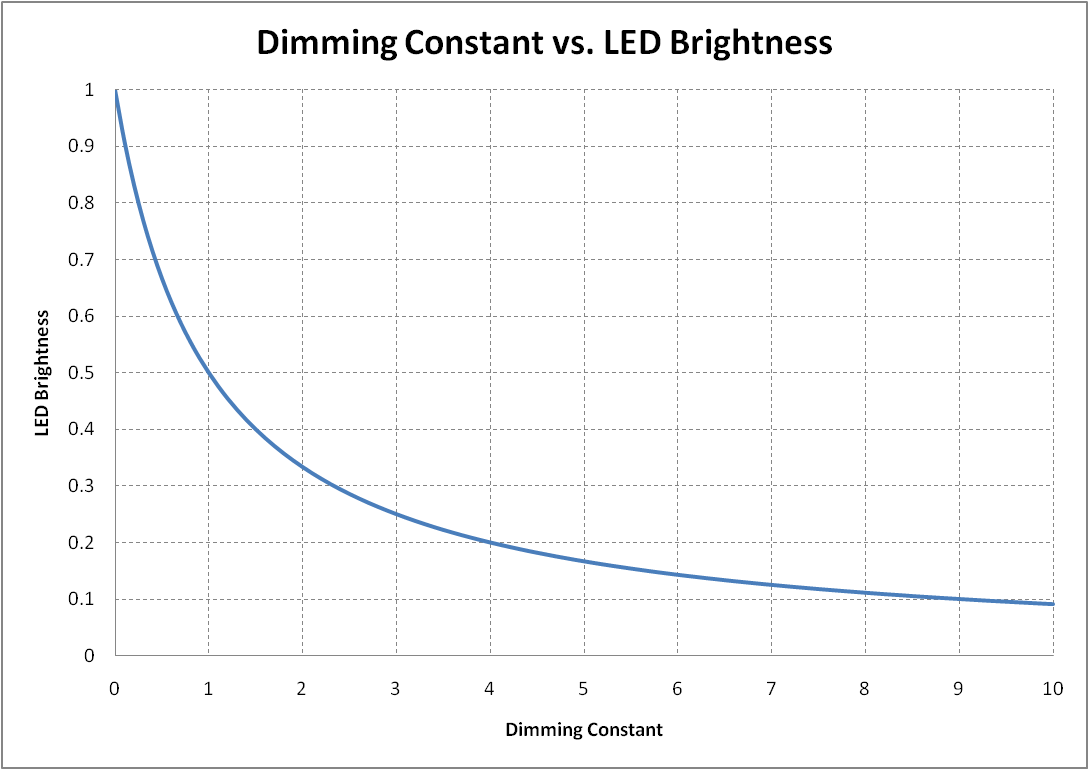 Slide 12
R. Roberts, P. Gopalakrishnan (Intel Labs)
<month year>
March 2010
The authors suggested way forward is two fold:

1. For PHY TYPE 1 … for link establishment, OOK and VPM use different bit rates according to the modulation type.
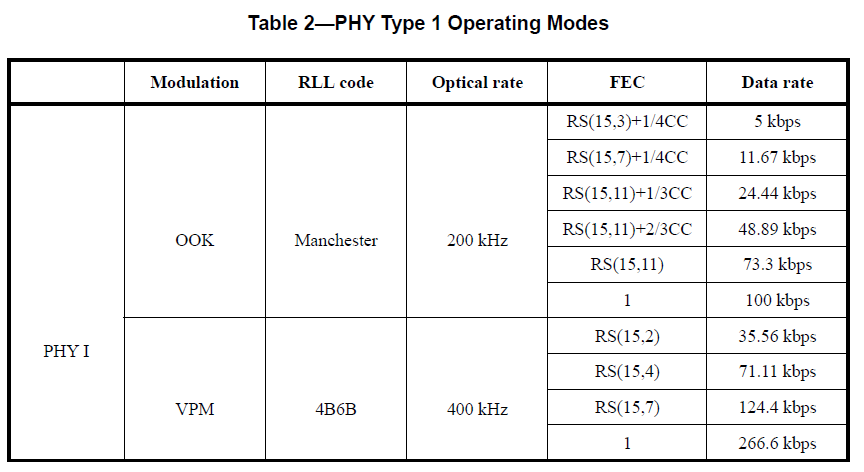 Delete – too slow
Use for OOK LE
Use for VPM LE
LE means Link Establishment
Slide 13
R. Roberts, P. Gopalakrishnan (Intel Labs)
<month year>
March 2010
2. All PHY types must support dimming down to 0.1% (as currently in the draft) BUT the transmission of data under any given dimming condition is an implementation option.  

To clarify, a device can decide to no longer support data transmission for an arbitrary level of dimming.  To do this the device simply no longer participates in the link establishment.

If a problematic amount of dimming is requested during a data transmission session, the device can issue a “stopping transmission due to dimming” command and then go off the air.  This command would have to be added to the draft.
Slide 14
R. Roberts, P. Gopalakrishnan (Intel Labs)
<month year>
Phy Header Modificationsto support OOK dimming
Slide 15
<author>, <company>
Current Text in LB50 Draft
<month year>
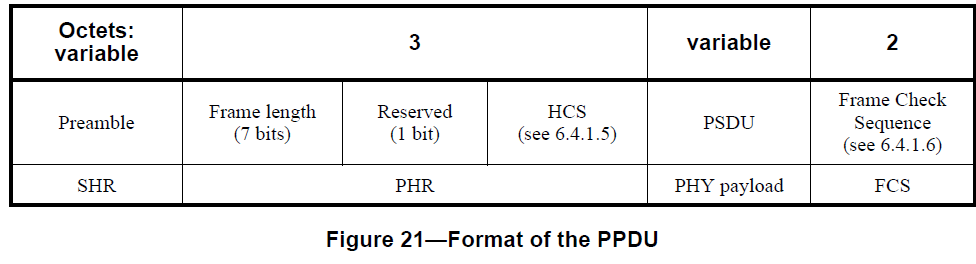 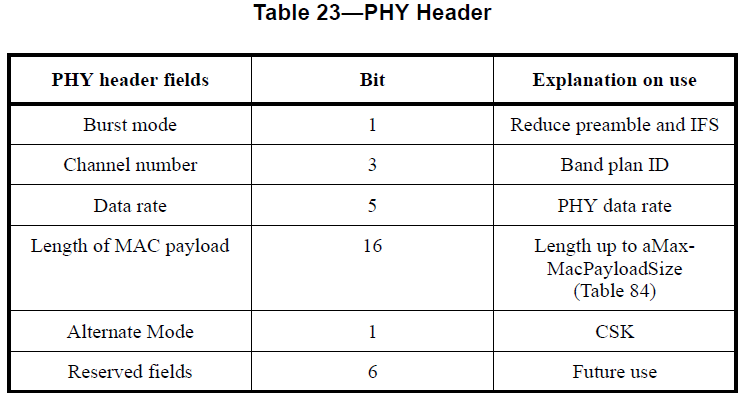 There seems to be a discrepancy between the PHR defined in Figure 21 and the PHR details as shown in Table 23.

We propose a modified approach.
Slide 16
<author>, <company>
<month year>
We suggest the following 4 byte PHY Header
Slide 17
<author>, <company>
<month year>
The format of the suggested PPDU
Slide 18
<author>, <company>
<month year>
We suggest the following variable length PHY Header Extension
Packet Length
Short Sync Field
i.e. 1010 pattern
Data Sub-packet
Compensation
symbols
Slide 19
<author>, <company>
<month year>
March 2010
Backup Slides
Slide 20
R. Roberts, P. Gopalakrishnan (Intel Labs)
<month year>
March 2010
Calculated Bit Rates vs. Dimming
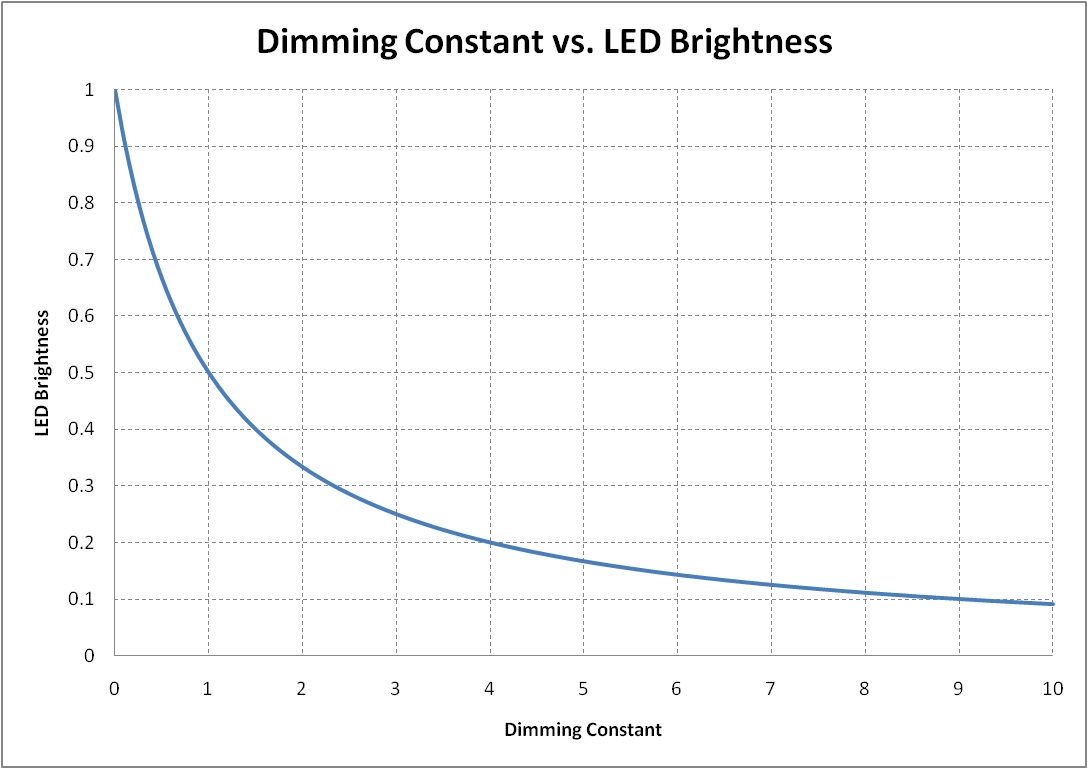 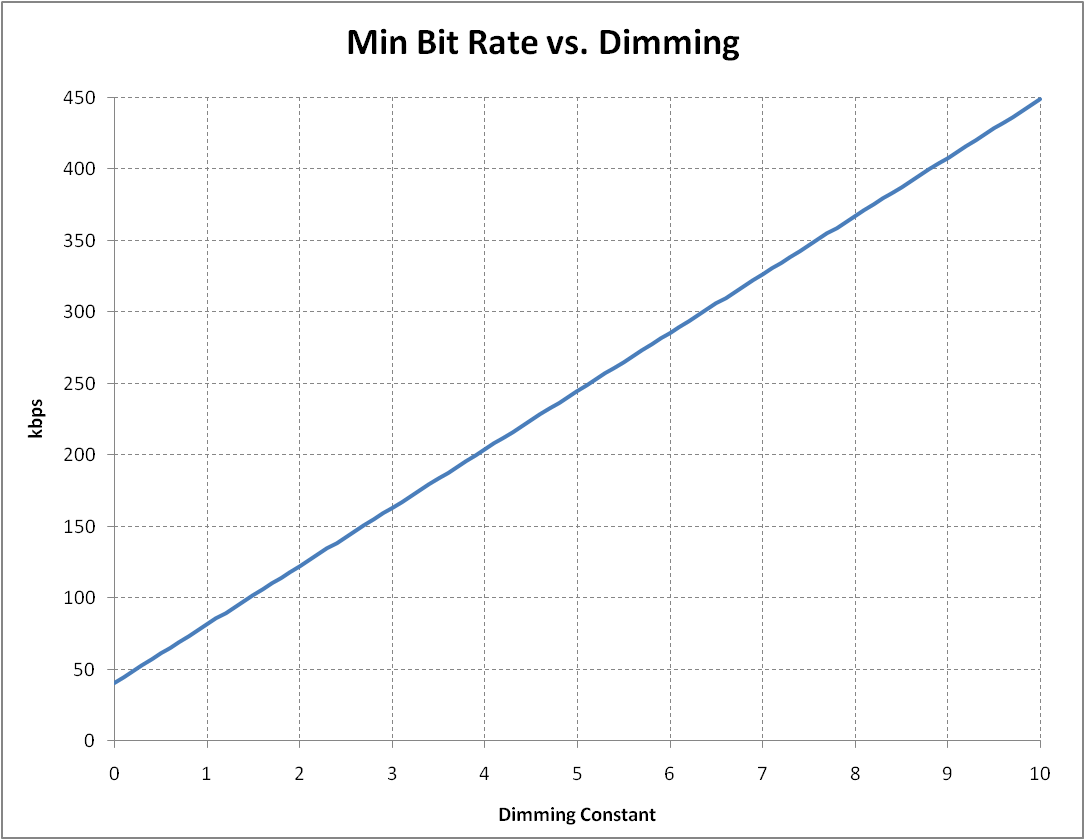 Lbits=204; Tflicker=5 mS
The missing data is related to the link budget: what does the Range vs. Data Rate curve look like (specifically for the auto use case)?  I fear the standard is getting out in front of the science!
???
Data Rate (kbps)
Auto Use Case

How many kbps at 100 meters
Range (10s of meters)
Slide 21
R. Roberts, P. Gopalakrishnan (Intel Labs)
<month year>
Appendix A

Text for inclusion in Draft D2
Slide 22
<author>, <company>
<month year>
Make the following modifications to the text being incorporated into draft D2 from doc 10/448r1
As originally shown in 10/448r1
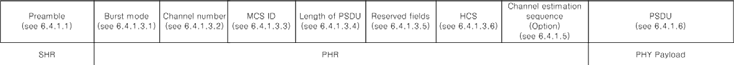 Proposed Modification
Text Modifications in Doc 10/448r1
1) Clause 6.4.1.3.6 HCS becomes 6.4.1.3.7 and 6.4.1.3.7 Channel Estimation Sequence becomes 6.4.1.3.11
2) Add new clause 6.4.1.3.6, 6.4.1.3.8, 6.4.1.3.9 and 6.4.1.3.10 as shown on slide 25
3) Modify table 23 as shown on slide 24
4) Add introductory text as shown slide 26
Slide 23
<author>, <company>
<month year>
Table 23 – PHY Header
Slide 24
<author>, <company>
<month year>
Table 23a – Dimmed OOK Extension (applicable only if OOK Dimmed =1)
Slide 25
<author>, <company>
<month year>
6.4.1.3.6 Dimmed OOK Bit

The dimmed OOK bit shall be set to one when supporting  dimming while using OOK modulation.  This bit indicates that 3 more fields are present at the end of the header.  These fields are described in 6.4.1.3.8, 6.4.1.3.9 and 6.4.1.3.8.  The three added fields have their own HCS post-appended.

6.4.1.3.8 Compensation Length

The compensation length has a 10 bit value which indicates the number of compensation symbols at the optical clock rate.  The value of these symbols are user defined.  When used this field shall be set to a value from 0 to 1023.

6.4.1.3.9 Resynch Length

The resynch length has a 4 bit value which indicates the number of resync symbols at the optical clock rate.  The resynch pattern is the same as the preamble.  When used this field shall be set to a value from 0 to 15.

6.4.1.3.10 Subframe Length

The subframe length has a 10 bit value which indicates the number of uncoded data bits in the subframe.  When used this field shall be set to a value of 0 to 1023. 

6.4.1.3.10.1 Subframe Generation

When used, the subframes shall be generated at the transmitter after the FCS has be determined and the FEC has been applied.  That is, the FEC and FCS shall not include the compensation symbols and the resync symbols.
Slide 26
<author>, <company>
<month year>
5.x.x.x

Since OOK is always sent with a symmetric Manchester symbol, compensation time needs to be inserted into the data frame to adjust the average intensity of the perceived source intensity as shown in Figure X.  This process breaks the frame in sub-frames and each sub-frame can be proceeded by a resync field that aids in readjusting the data clock after the compensation time.  The data frame is fragmented into sub-frames after the FCS has been calculated and the FEC has been applied (TBR).
Frame Length
Compensation
symbols
Short Sync Field
i.e. 1010 pattern
Data Sub-frame
Preambles
Headers
Slide 27
<author>, <company>
<month year>
General Comment (not part of text)
It is believed we are not done in regards to determining the bit rate vs. range trade-off (link budget)  and later editions of this standard might want to adjust the optical clock rates of PHY 1 devices accordingly.  It would be advantageous to adjust the clock rate as high as possible, as allowed by the link budget, so as to minimize the needed compensation time for OOK modulation.  In fact, it is entirely possible that a future merger of PHY 1 and PHY II devices might be feasible.
Slide 28
<author>, <company>